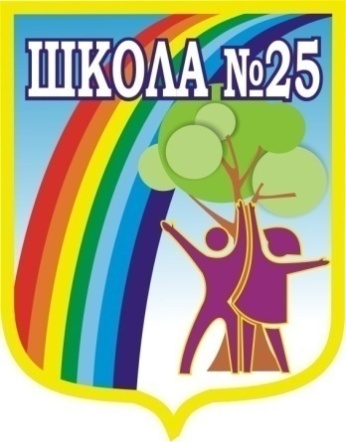 Модель профиля.
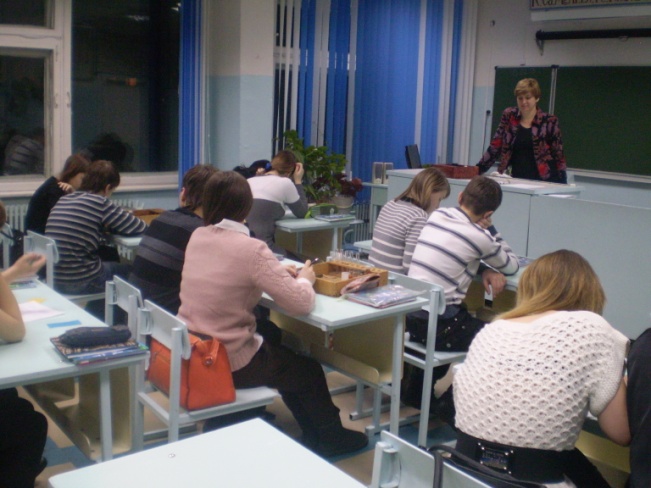 МБОУ «СОШ №25»
г. Ангарск
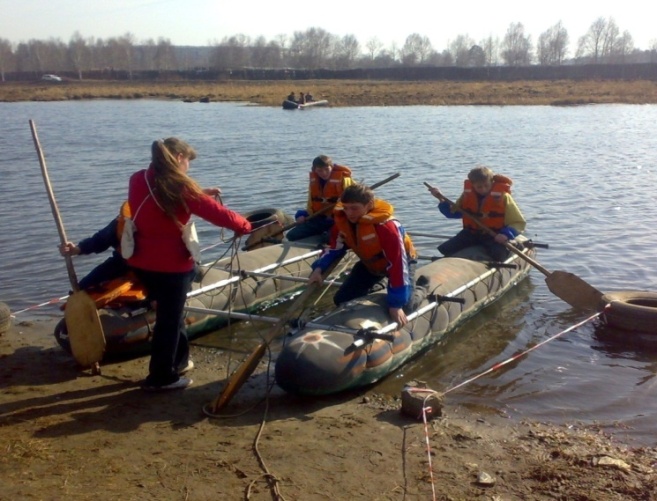 Вид профиля, предлагаемого школой
Социально – экономический
Актуальность
В  настоящее время большая часть ВУЗов страны выставляет в качестве вступительных экзаменов математику (профиль), обществознание. Кроме того, из года в год усложняются требования ЕГЭ по русскому языку, введено как обязательное  итоговое сочинение, требующее  знаний литературного наследия. В свете этих событий считаем необходимым предложить социально –экономический  профиль, учебный план которого, позволяет решить данные задачи.
Предпрофильная подготовка
Школа претендует на звание духовно – гуманного центра им. В.Распутина. На протяжении многих лет действует литературно – краеведческий клуб «ЮнСи», работа которого ведется в нескольких направлениях: изучение литературного наследия страны, поддержка юных поэтов и писателей, развитие краеведческого туризма. Учащиеся школы в составе команд «Позитив» (6-8 классы) и «Резон» (9-11 классы) неоднократно становились победителями и призерами в муниципальных, региональных соревнованиях по туризму, туристическому ориентированию, в лагере «Юный спасатель».
        Ежегодно на базе школы проводятся Открытые соревнования Ангарского городского округа по туризму на пешеходных дистанциях в закрытых помещениях «Новичок», Областной учебный лагерь - туриада «Школа юного туриста – спасателя»,  туристические соревнования «Троеборье» и другие. 
   Учащиеся школы неоднократно становились призерами и победителями   муниципальных, региональных, всероссийского литературного конкурса  и   конкурса чтецкого мастерства.
Предпрофильная подготовка осуществляется совместно с Муниципальным  бюджетным образовательным учреждением дополнительного образования детей  «Дворец творчества детей и молодёжи».
Выпускники  школы ежегодно   сдают ЕГЭ по русскому языку и обществознанию на качественном уровне. Кроме того, получают  спортивный разряд по туризму и свидетельство инструктора по туризму, что  позволило некоторым из них уже летом работать на туристических базах Иркутской области.
Учебный план
Социально – экономический профиль 
 Инвариантная  часть на 10, 11 класс: 
Обществознание – 3 часа
Право – 2 часа
Экономика – 2 часа
География – 3 часа
Математика – 6 часов
Учебный план  компонент ОУ
Учимся рассуждать и спорить(10-11 класс)
Технология анимационной деятельности (10 класс)
Краеведение и музееведение  (10-11 класс)
Байкаловедение  (10-11 класс)
Кадровое обеспечение
Учителя - предметника, имеющие высшее образование, I и высшие категорию.
1 педагог дополнительного образования, сотрудник МЧС, высшая категория
Преподаватели ИГУ
Кадровое обеспечение
Программно – методическое обеспечение
Государственные программы по профильным предметам УП (география, право, обществознание, математика, экономика)
Авторские программы, предоставленные кафедрами Иркутского государственного университета